PAST  TENSES  FORMS IN  SPEAKING
SPOTLIGHT 9
MODULE 3C
ANTARCTICA
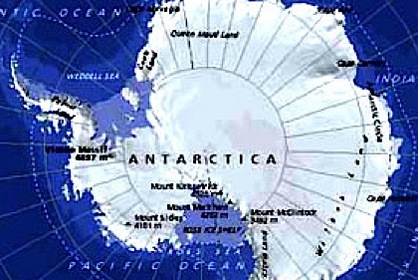 Bellingshausen and Lazarev
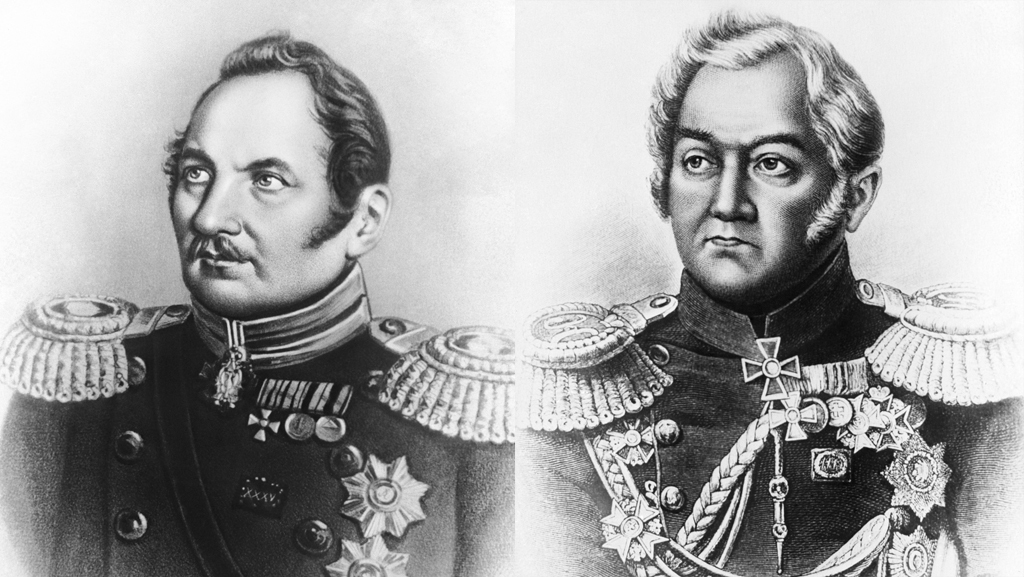 EQUATOR
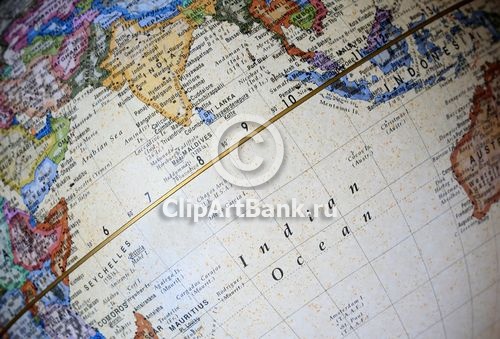 STORM
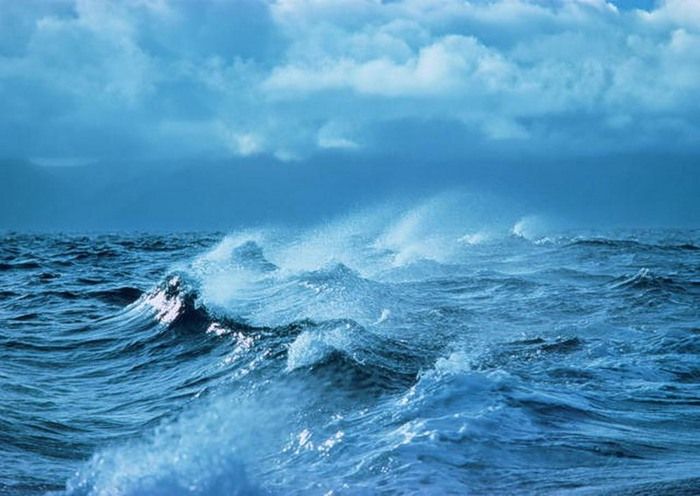 PENGUINS
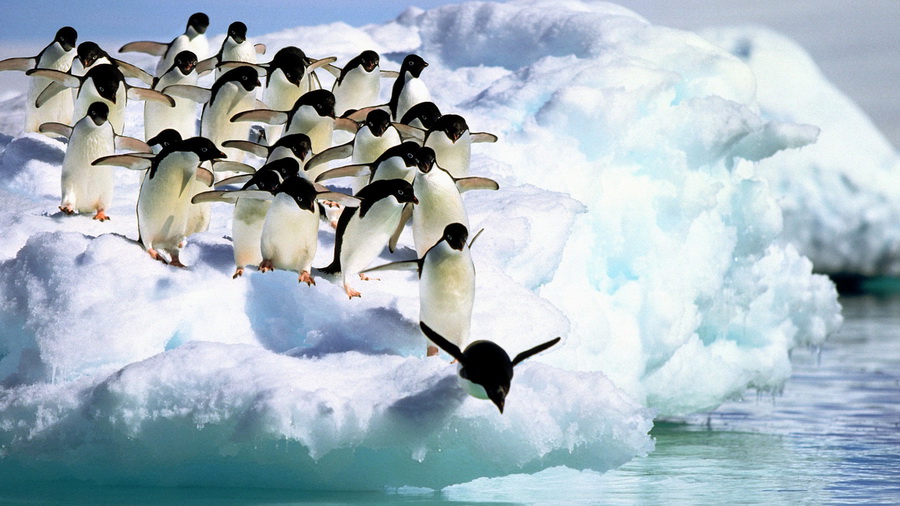 WHALES
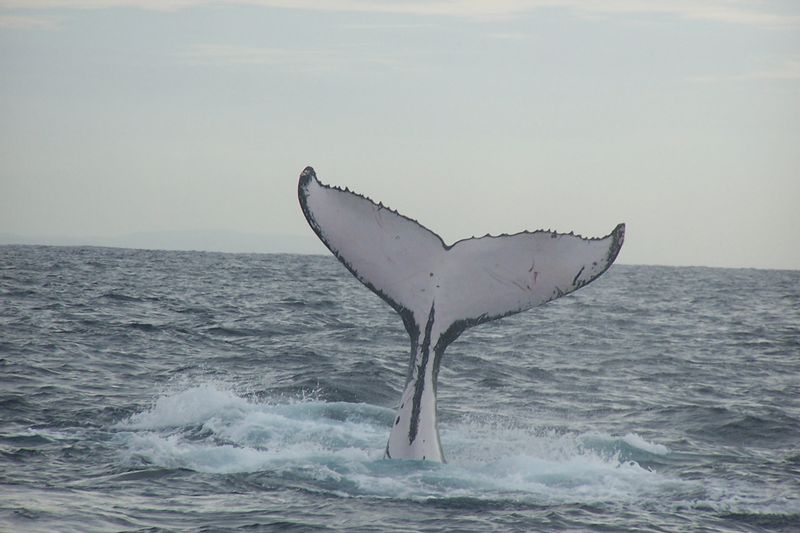 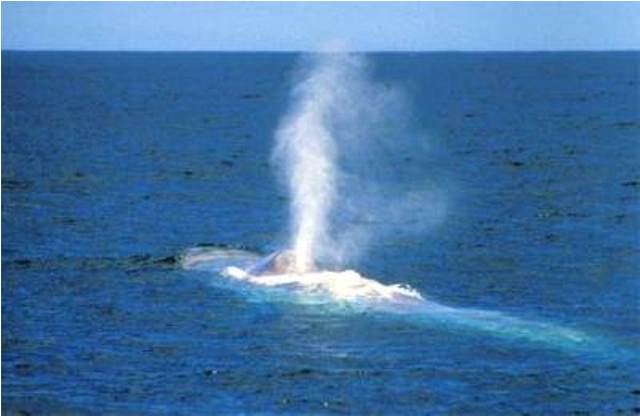 AMERICAN SHIP
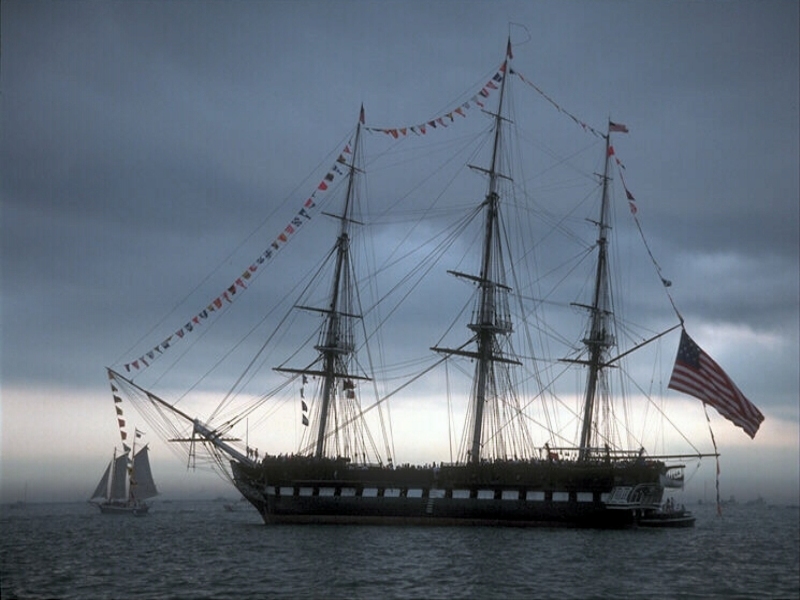 AMEICAN CAPTAIN
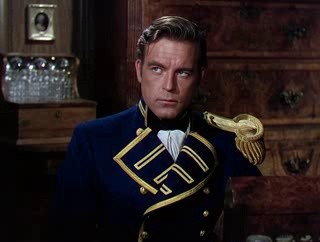 DOLPHINS
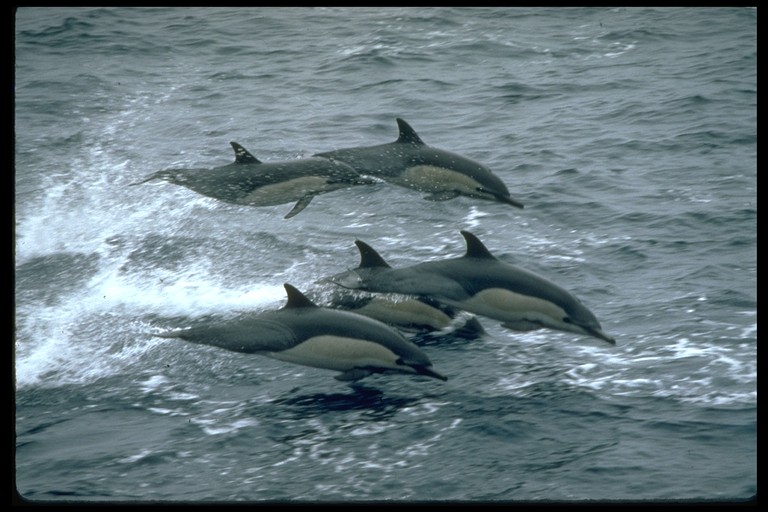 THE CAPE (South Africa)
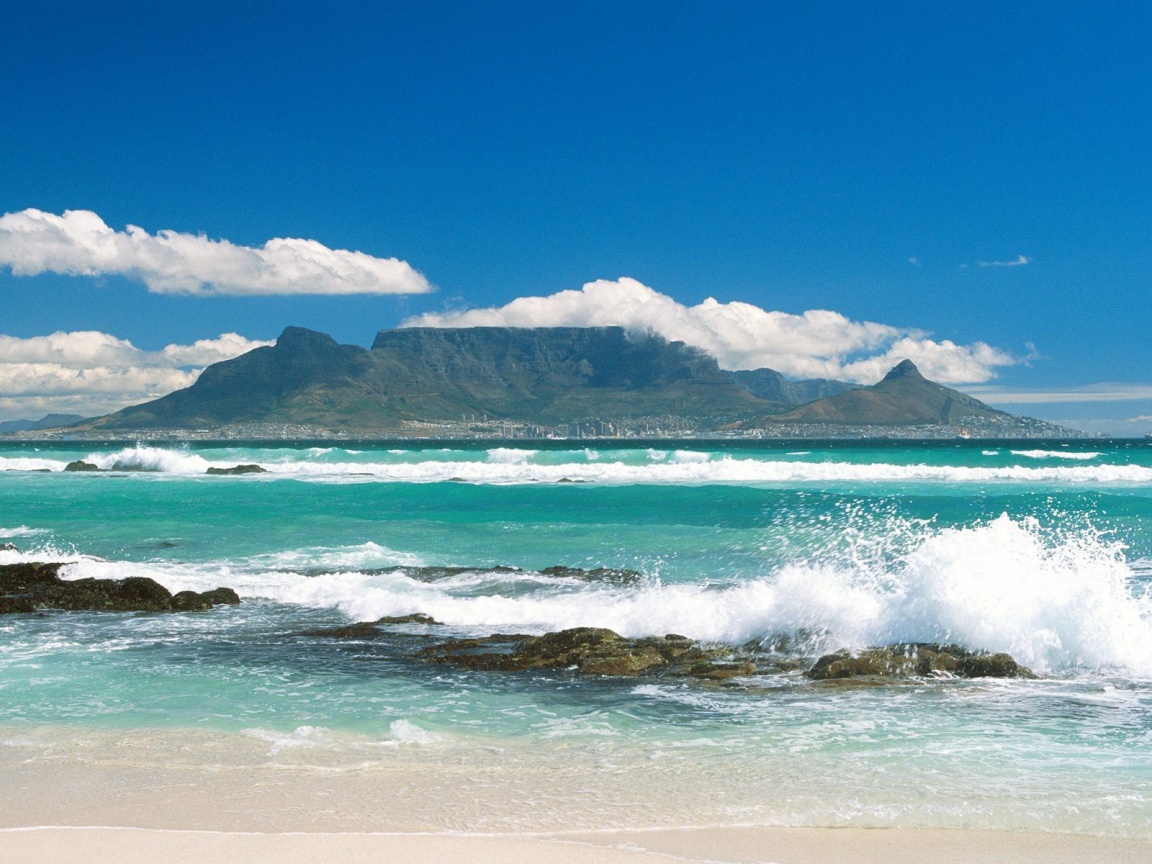 ICEBERG
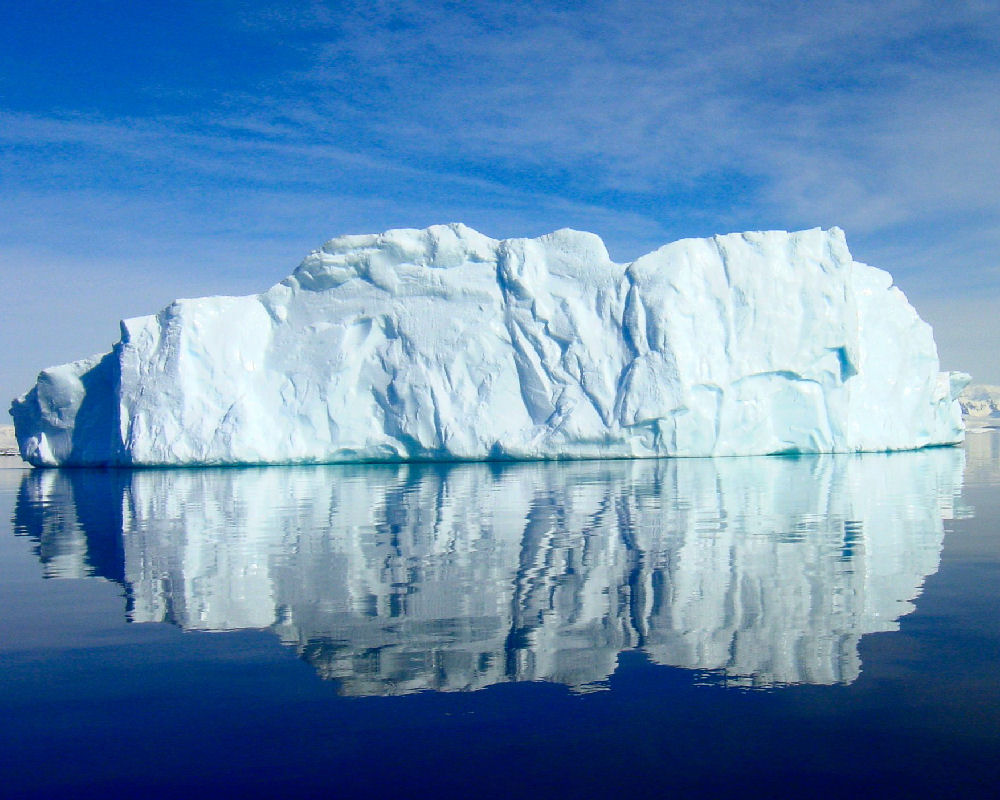 Log book of the ship
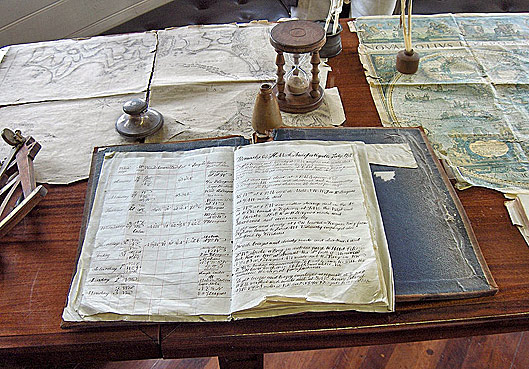 Antarctica. St. Trinity Church
On the territory of Russian expedition
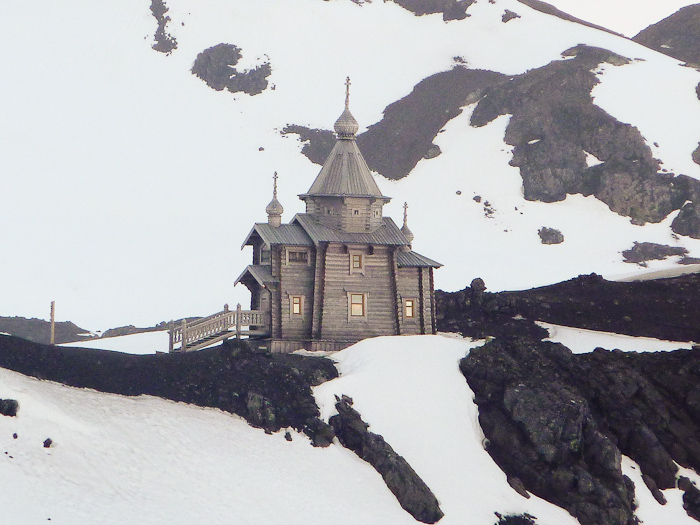 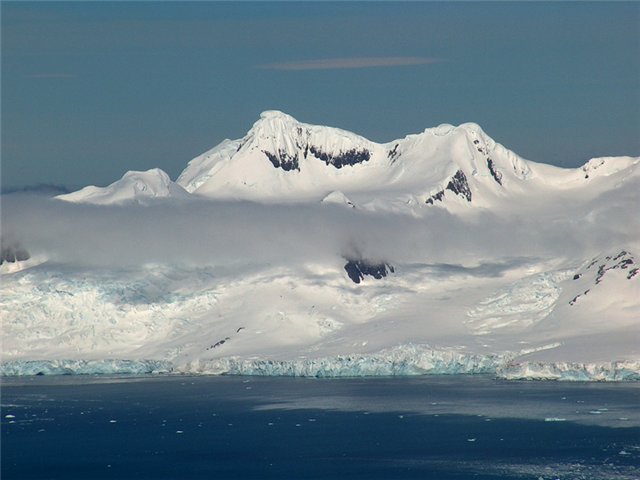 Past Continuous & Past Simple
Past Continuous
Past Simple
Process in the past at the definite moment
Process & process
Facts in the Past
Past  Perfect  Simple   &Past  Perfect  Continuous
Past Perfect Continuous
Past Perfect Simple
Facts taken place before the moment in the Past
Process in the past before the definite moment